МБОУ СОШ № 1 г. Собинки
Адрес: Владимирская область, Собинский район, г. Собинка, ул. Ленина, д. 5.
Телефон: 8-49242-2-51-26
Музей «История школы»
Девизом нашего музея служат слова «И об этом не помнить нельзя…». 
Цель работы музея: способствовать формированию у учащихся гражданско-патриотических качеств, расширению кругозора и воспитанию познавательных интересов и способностей, овладению учащимися практическими навыками поисковой, исследовательской деятельности.
Директор школы
Садовникова Татьяна Станиславовна
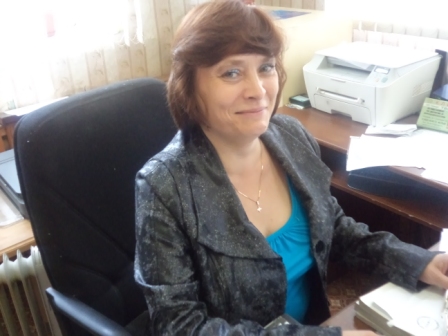 Руководитель музея
Блахов Виктор Владимирович
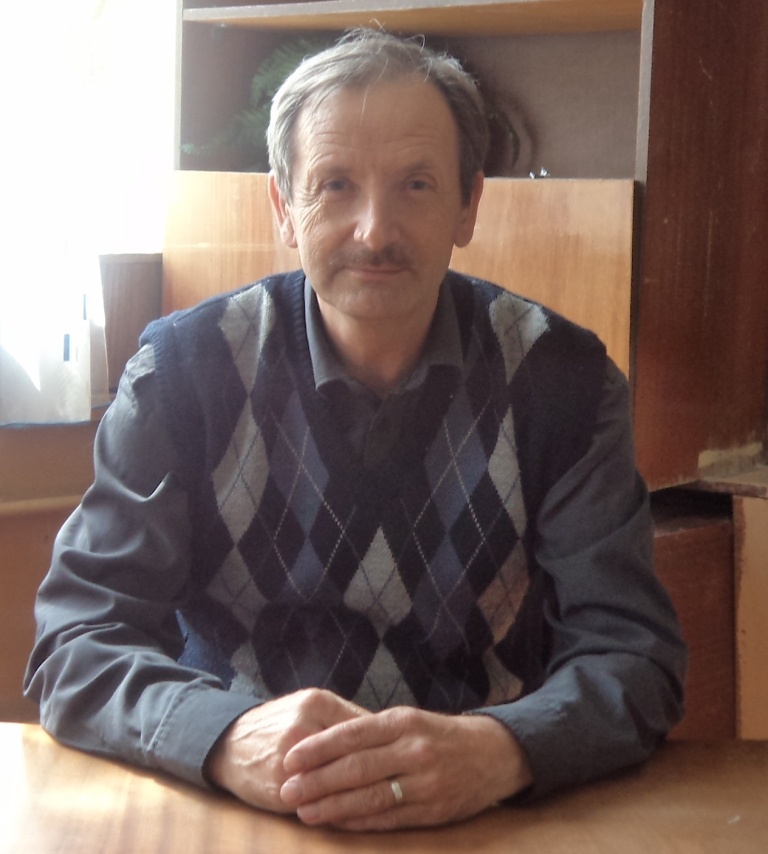 История музея
Музей создан в 1996 г., паспортизирован в 2006 г. (свидетельство № 11049 от 15 мая 2006 г.)
Свой вклад в создание музея внесли учителя школы Шупрудько Татьяна Петровна, Медникова Валентина Васильевна, директора школы Орлова Валентина Николаевна и Кузнецов Владимир Рудольфович.
Экспозиции музея
Музей обладает обширными и разнообразными экспозициями, посвящёнными истории страны, родного края и школы.
Экспозиция «Уголок боевой славы»
В данной экспозиции предлагается материал, посвящённый героическим страницам истории нашей Родины, героям, выходцам из нашего края, и современному положению дел в сфере военно-патриотического воспитания
Экспозиция «Героические подвиги наших предков»
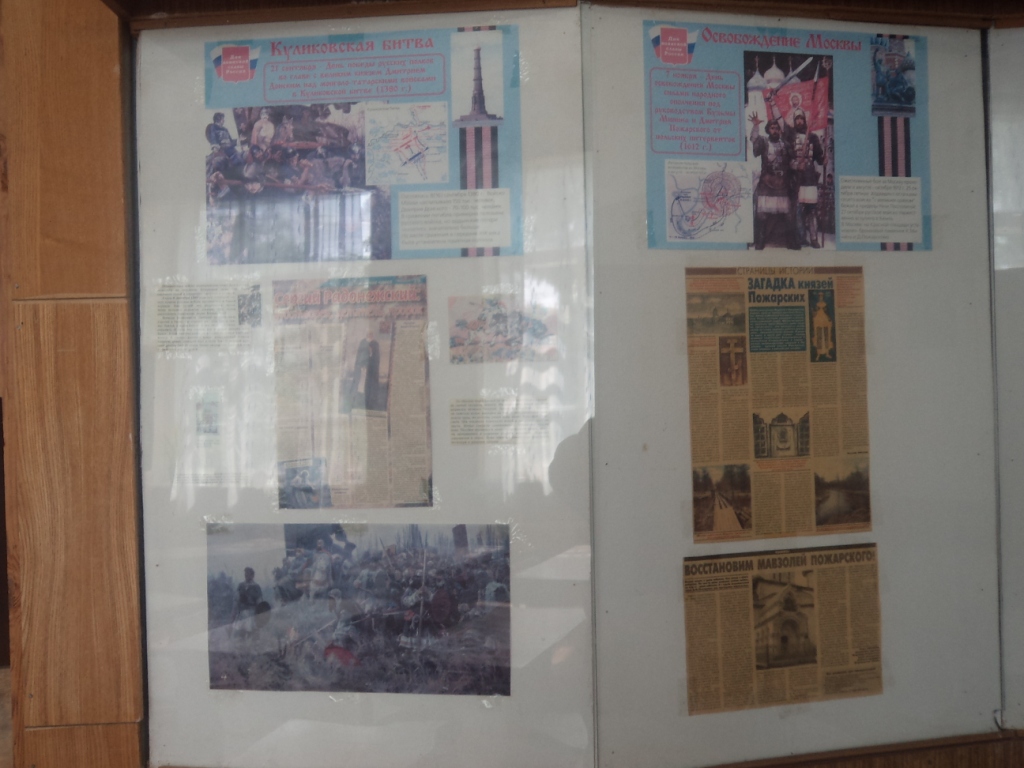 Экспозиция «На заре истории школы»
Экспозиция «Школа в первые десятилетия Советской власти»
Экспозиция «Школа и пионерское движение»
Экспозиция «Так учились наши деды…»
Экспозиция «Наша школа накануне и в начале Великой Отечественной войны»
Экспозиция «Учителя и школа в годы войны»
Экспозиция «Их судьбой стала война…»
Экспозиция «Учёба – наш главный труд»
Материал этой экспозиции рассказывает о пути, пройденном нашей школой после тяжёлых испытаний военного времени
Направления деятельности музея
Образовательно-познавательная  и массово-просветительская деятельность.
Поисковая работа. 
Учебно-исследовательская деятельность.
Индивидуальная работа с учащимися.
Методическая работа.
Фондовая работа
Экскурсия по музею
МБОУ СОШ № 1 г. Собинки во Всемирной паутине
Web-сайт школы:
	http://sobinkaschool1.ucoz.ru
E-mail:
    moysosh_1@mail.ru
Презентацию подготовил Котов Андрей Николаевич, учитель истории, обществознания и английского языка